11.4  核能
复习：
1、请你概括性地描述：物质组成的情况？
2、原子核那么小，它还有结构吗？
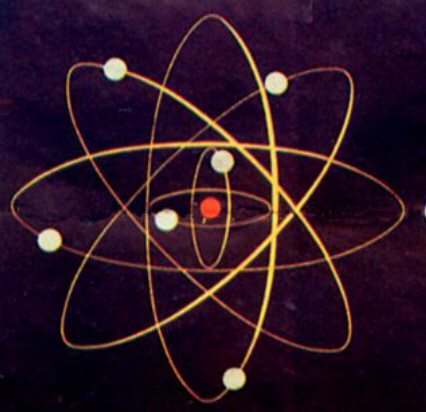 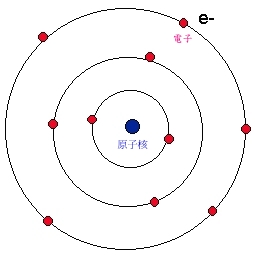 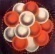 一、原子核、核能
1、1932年，发现原子核的结构。
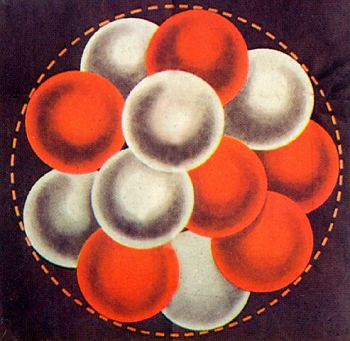 质子（带正电）
原子核
原子核
中子（不带电）
原子核中的质子与中子被核力紧紧结合在一起。
2、放射性
大部分元素的原子核是牢固而稳定的，但有一些元素的原子核不稳
定会按一定规律发出射线而变成新的原子核，这种性质叫放射性。
放射性元素发出的射线有三种：
      α射线：氦原子核粒子流。 （带正电)
      β射线：电子流。                (带负电）
      γ射线： 高频电磁波。       （不带电）
3、核能：重原子核裂变与轻原子核聚变释放的能量。
               通常也叫原子能。
获得核能的两条途径是：
（1）重核的裂变     （2）轻核的聚变
二、核裂变能及其利用
1、裂变：重原子核分裂成较轻的原子核。
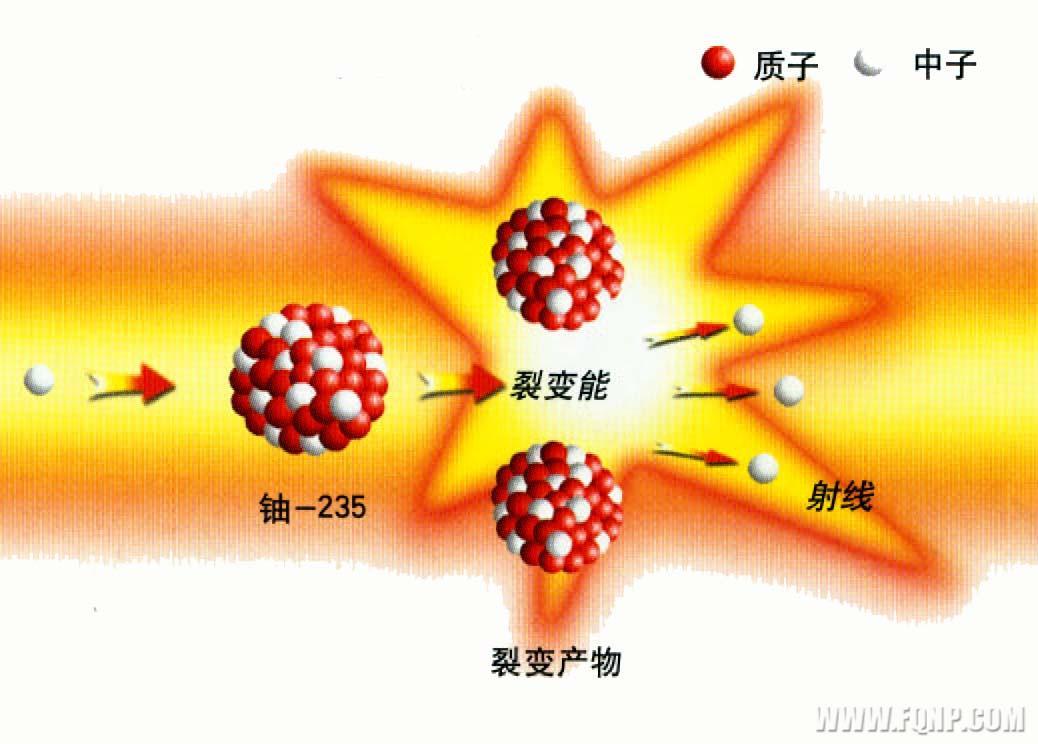 二、核裂变能及其利用
2、核裂变的链式反应
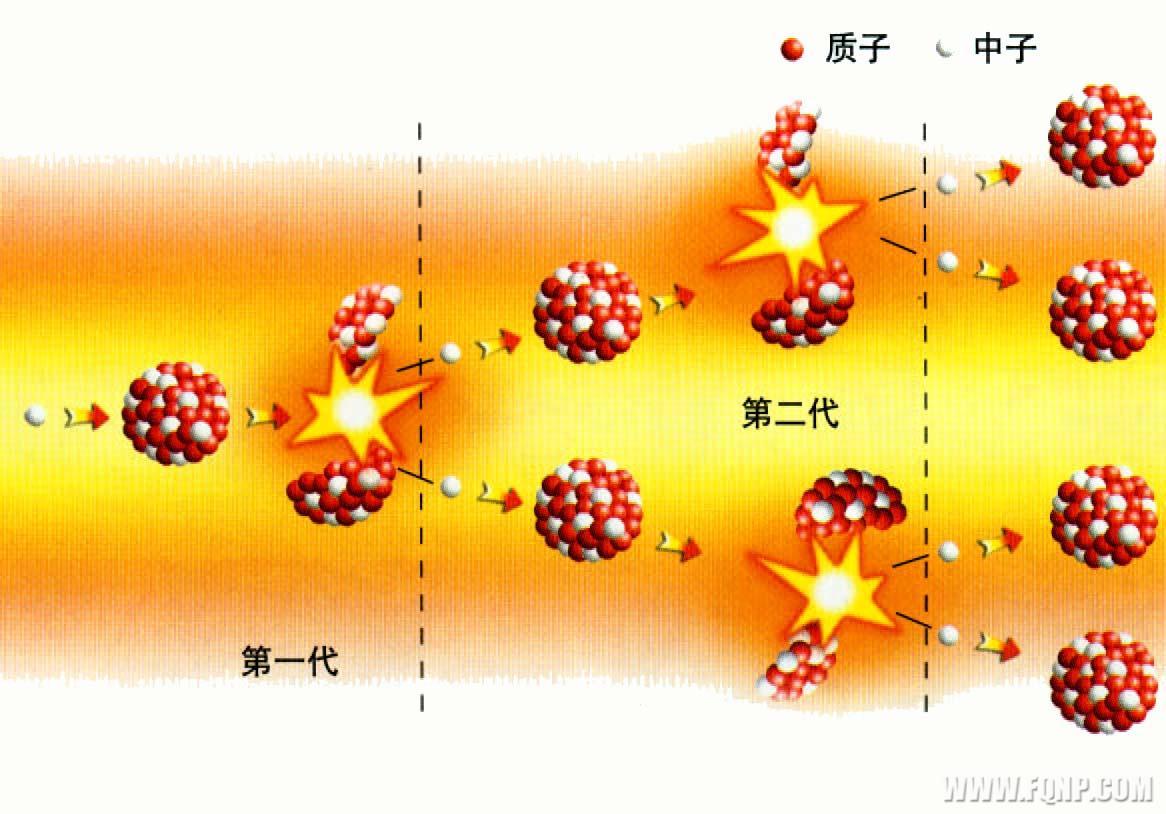 第三代
3、应用：
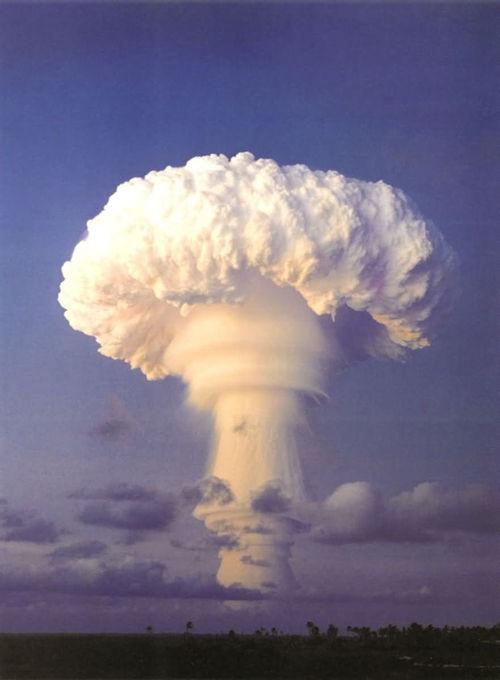 a、原子弹
b、核电站
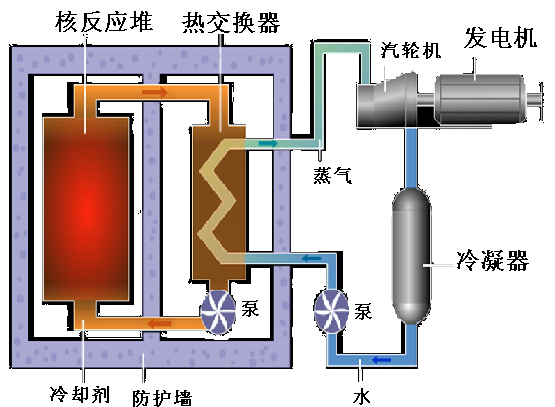 核电站的优缺点：
1.核电站只需消耗很少的核燃料，就可以产生大量的电能。
2.核电站不排放烟尘和二氧化碳、二氧化硫等有害气体，对环境的污染比火力发电站小得多。
优点：
3.从长远看，核能发电成本低于火力发电。
缺点：现在世界上运行的核电站 都是通过受控裂变释放的能量发电的，但是，核裂变使用的核燃料储量非常有限，开采成本高，存在着临界事故和放射性物质泄露等潜在问题，且核裂变所生成的核废料可能对环境造成污染。
三、核聚变
1、聚变：轻原子核结合成较重的原子核。
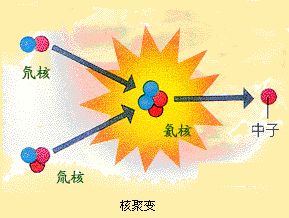 同位素：  具有相同质子数，
                 不同中子数的原子。
氢的同位素有：
 氕原子、氘原子、氚原子。
特殊结论：原子核也有只由质子组成的。
思考：核聚变反应的发生容易吗？请阅读课本     P52最后一自然段。
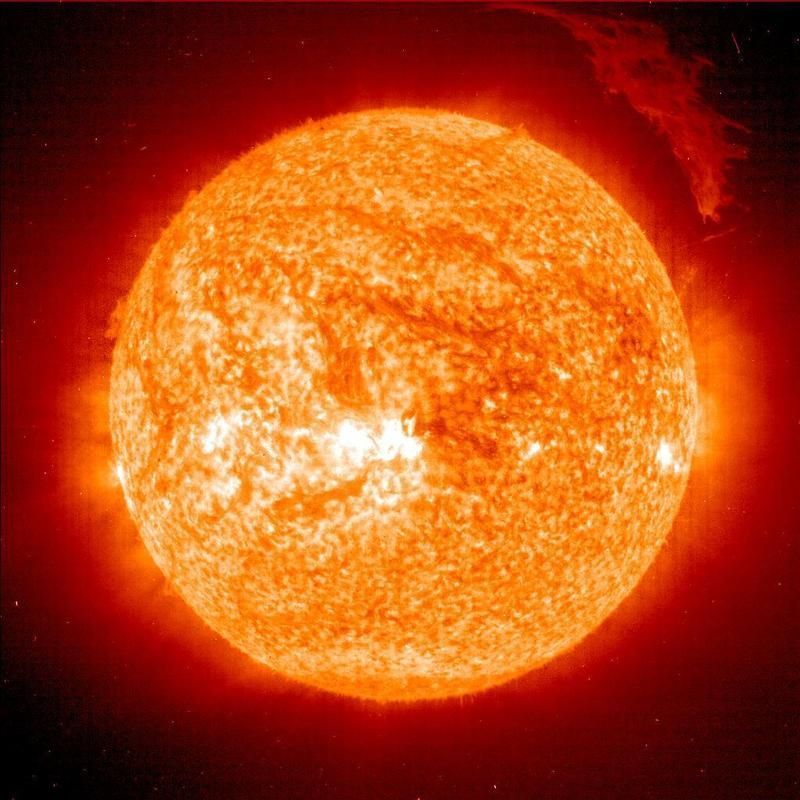 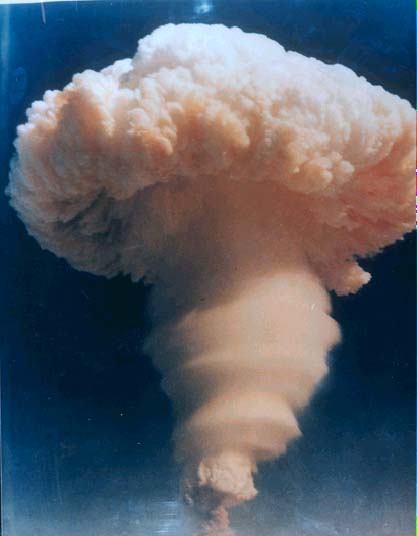 2、热核反应
3、应用：
    氢弹
    可控核聚变
   处在研究中。
练习
1.从核能到电能，下列能量转化过程中正确的途径是（      ）
A、核能→机械能→内能→电能
B、核能→内能→机械能→电能
C、核能→内能→电能
D、核能→电能
B
原子核结构
2、核能是____________发生变化的过程中
释放出的能量，它又叫________能。获得核
能的两条途径是_________和_________。

3.核电站是利用_________  _______  的能量
来发电的。它的优点是只需消耗很少的
________，就可以产生大量的________能。
原子
核裂变
核聚变
原子核裂变的链式反应所产生
核燃料
电